Perú Climate II
Monitoring and forecasting shifting climate and land change impacts in Perú’s Parque de la Papa for enhanced agricultural management
Caren Remillard (Project Lead), Brandon Hays, Benjamin Page, Adam Salway, Sam Weber, Xuan Zhang
DEVELOP National Program at The University of Georgia
Objectives
Abstract
Keep this blank for now.
Body text point size should be at least 24.
Caption text point size should be at least 16.
Feel free to rename, move, and resize sections as needed.
Identify changes in growing patterns in Parque de la Papa
Quantify changes in climatic patterns in Parque de la Papa
Develop a predictive model to assess areas for optimal potato cultivation
Provide project partners with outreach materials
Enable indigenous communities to continue using traditional agricultural methods
Study Area
Methodology
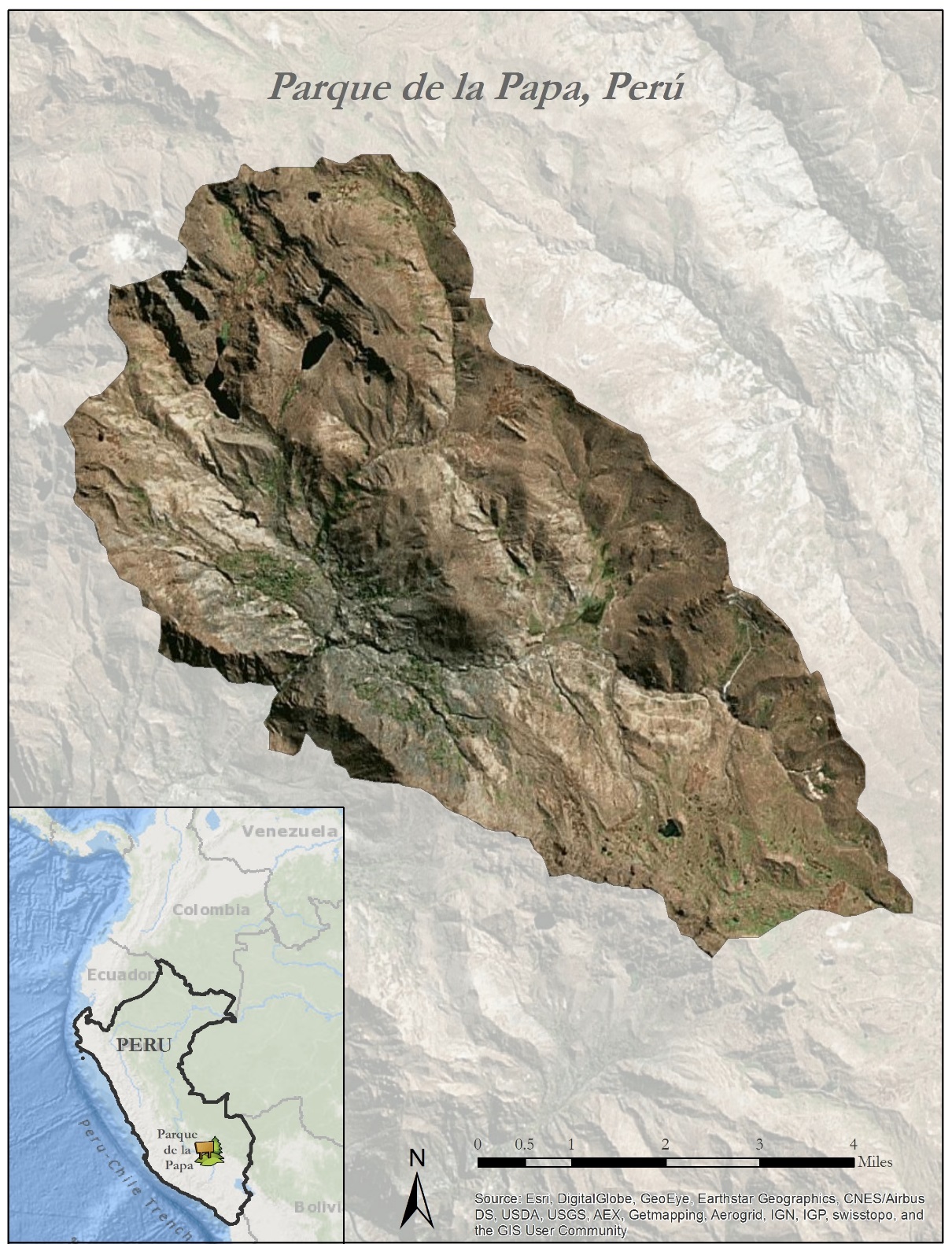 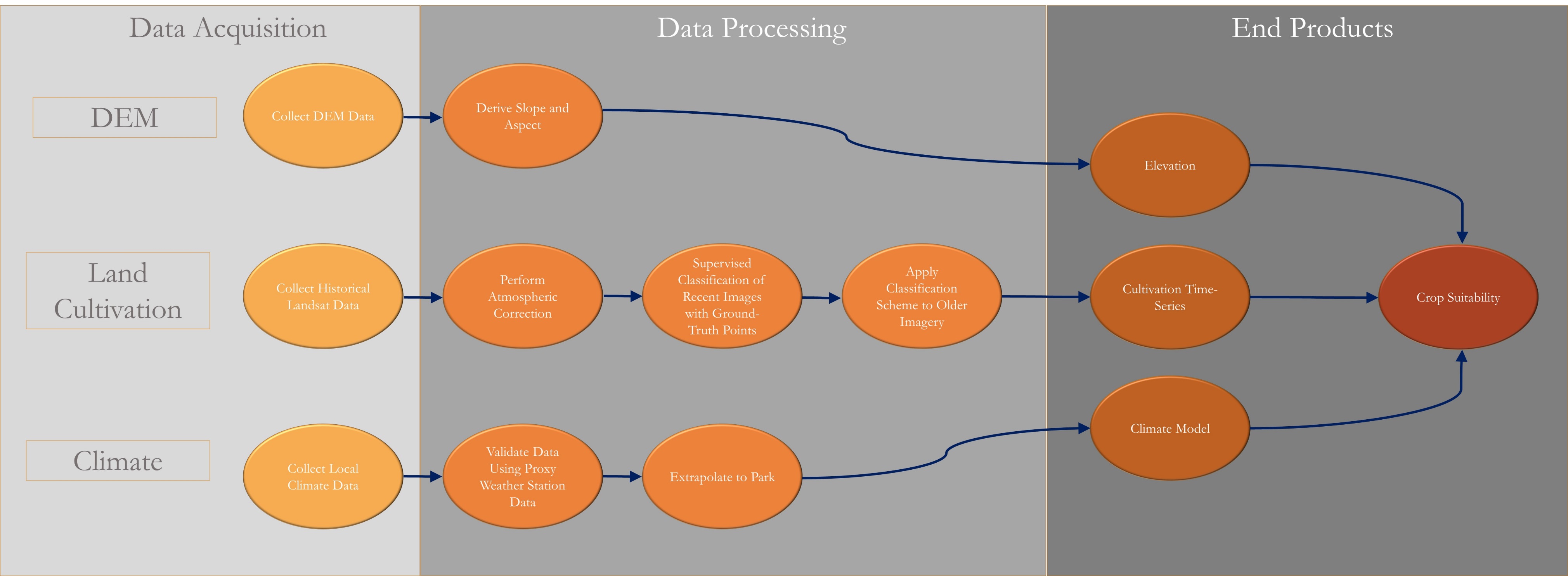 Earth Observations
Results
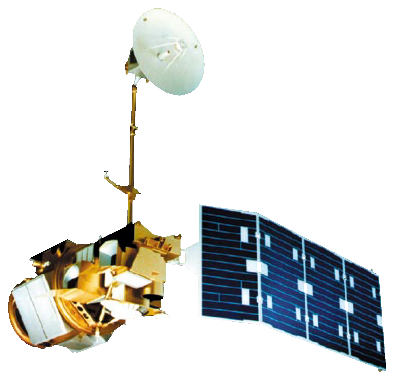 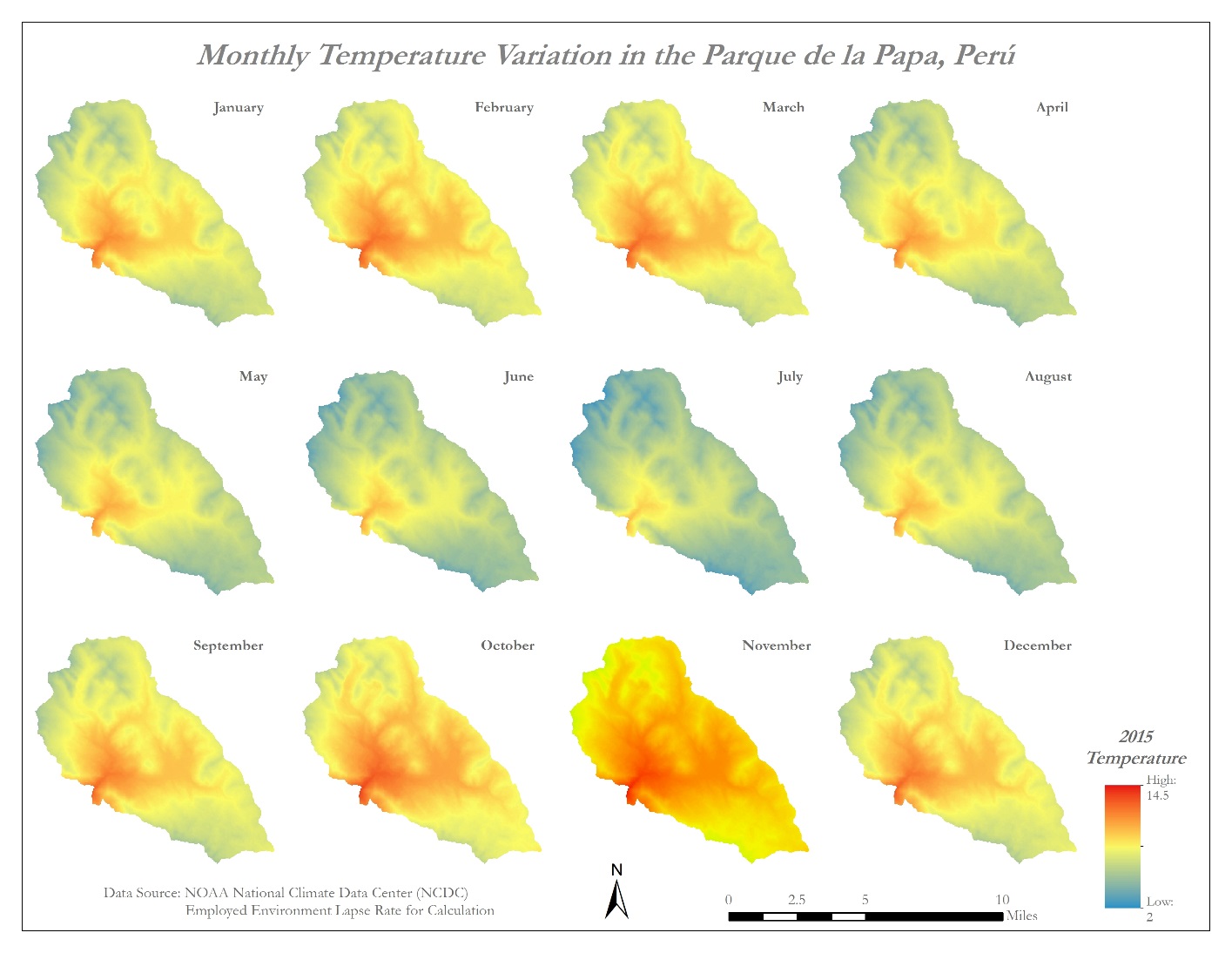 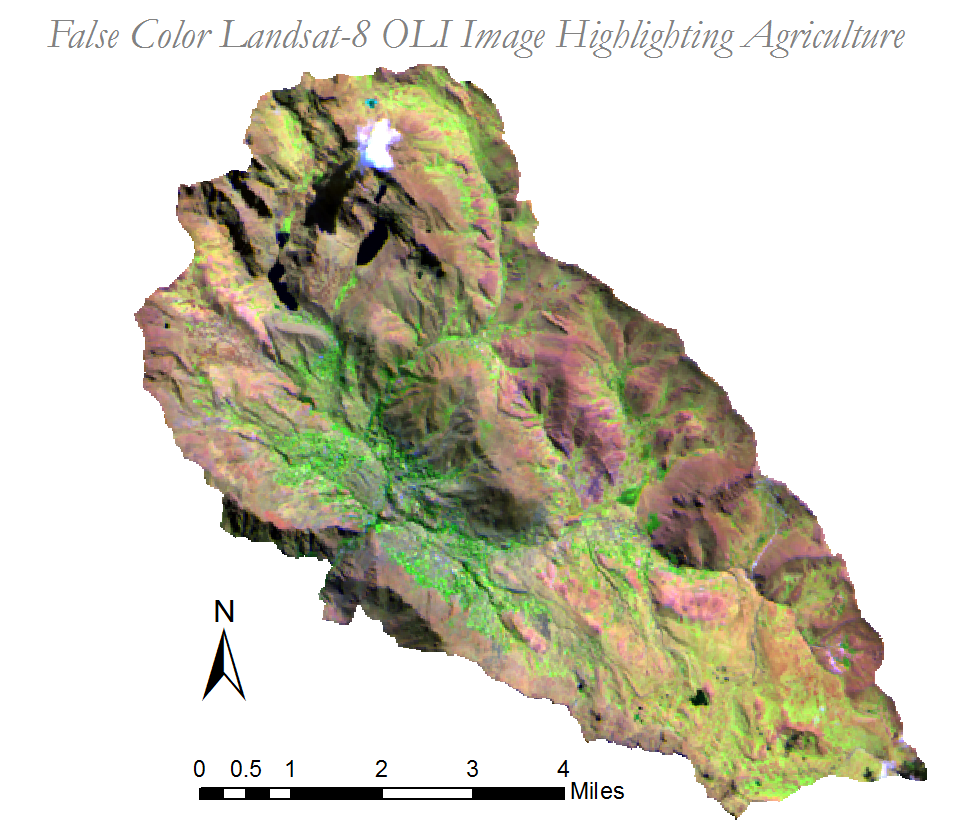 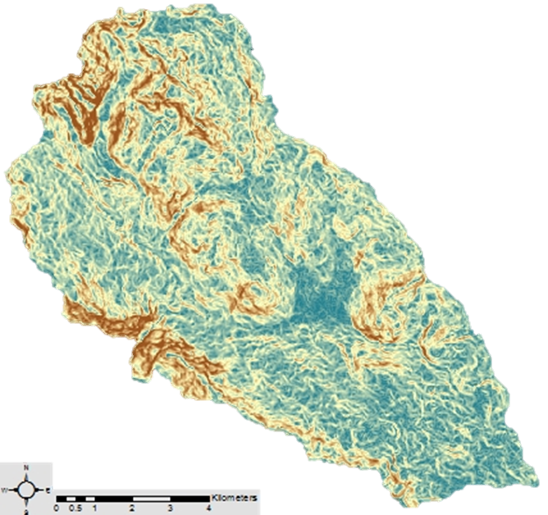 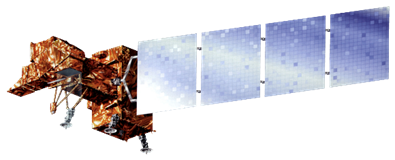 ASTER Derived Slope
Landsat 5, TM                         Landsat 7, ETM+ 



    Landsat 8, OLI                          Terra, ASTER
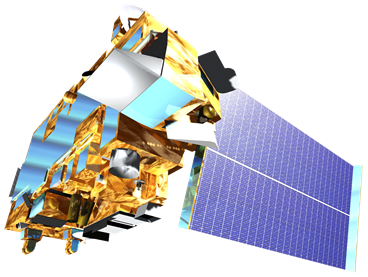 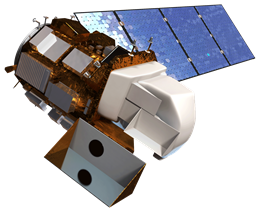 Conclusions
Use bullets.
Use complete sentences with periods.
3
3
3
3
3
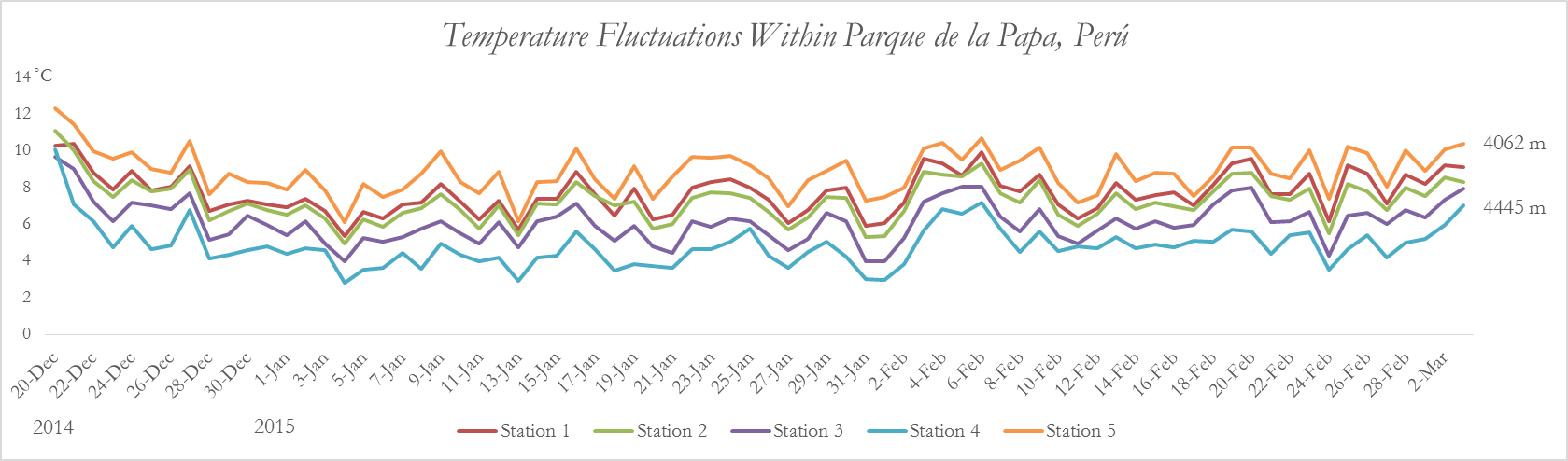 Temperatures were observed by HOBO weather data logging units situated throughout Parque de la Papa
Team Members
Project Partners
Acknowledgements
Left to right: Sam Weber, Benjamin Page, Caren Remillard,  Xuan Zhang, Brandon Hays, Adam Salway
We would like to thank our science advisors: Drs. Marguerite Madden and Kenton Ross

Great thanks are due to the members of CIP and ANDES: Genesis Abreu, Alejandro Argumedo, Noelle Barkley, David Ellis, and Rene Gomez

We would also like to acknowledge the previous work of the Perú Climate I team: Rebekke Muench, Kayla McDonald, Michael Sclater, Richard Rose, Dajon Begin
International Potato Center (CIP)
Association for Nature and Sustainable Development (ANDES)
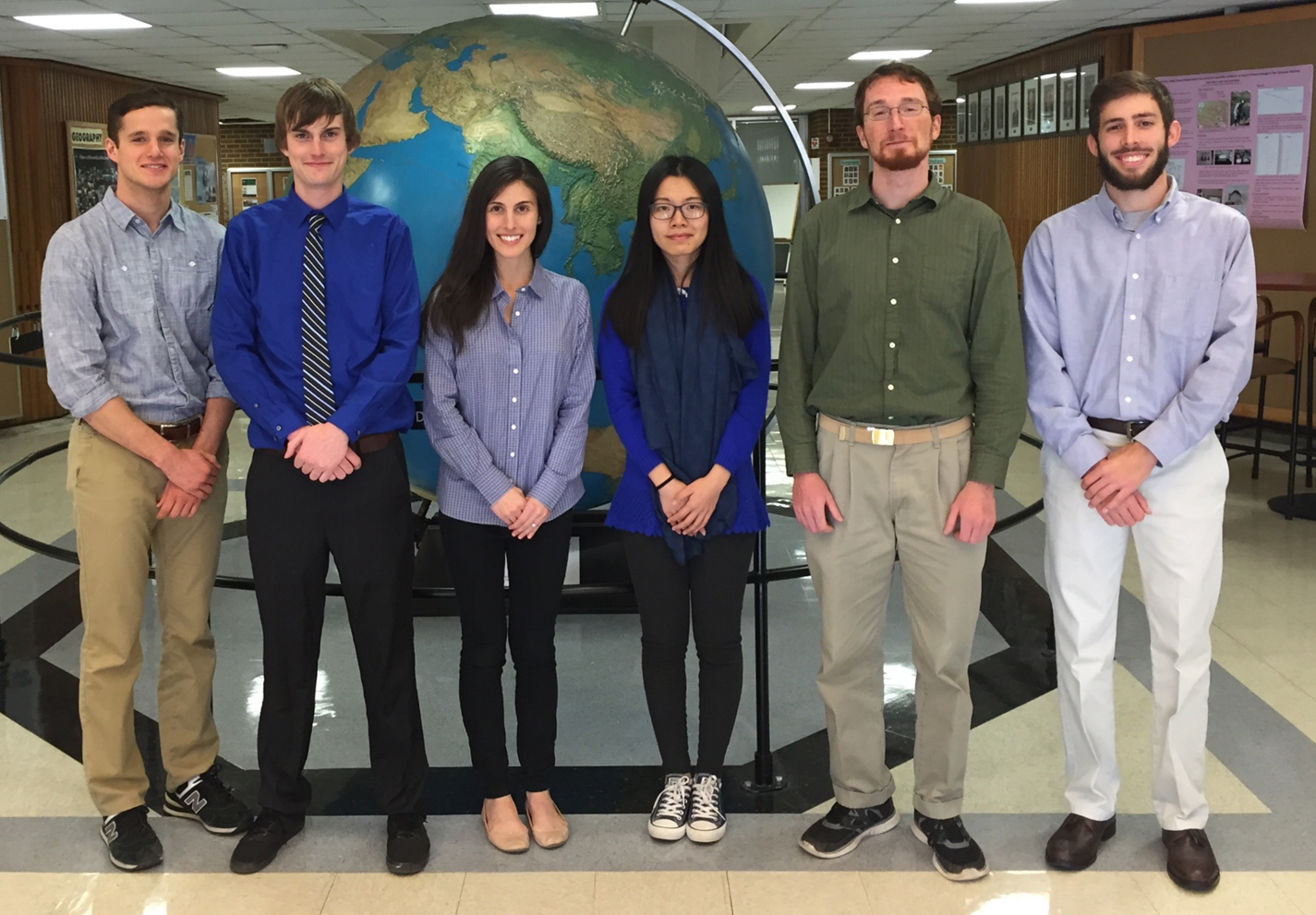 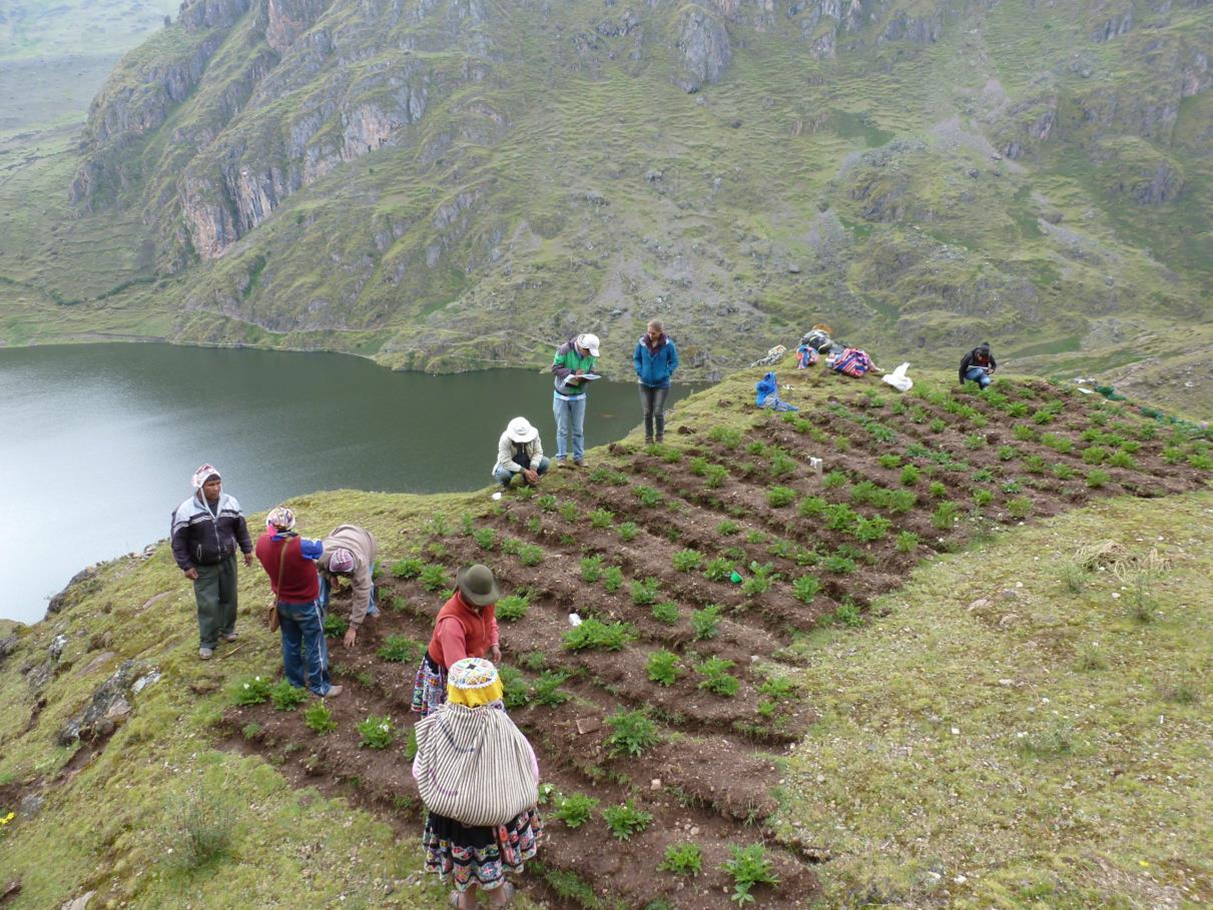 The University of Georgia